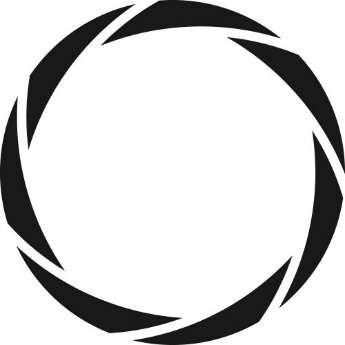 PICTURES 
of GRACE
Joshua:  Grace to Go On
REMEMBER 
GOD’S CALLING
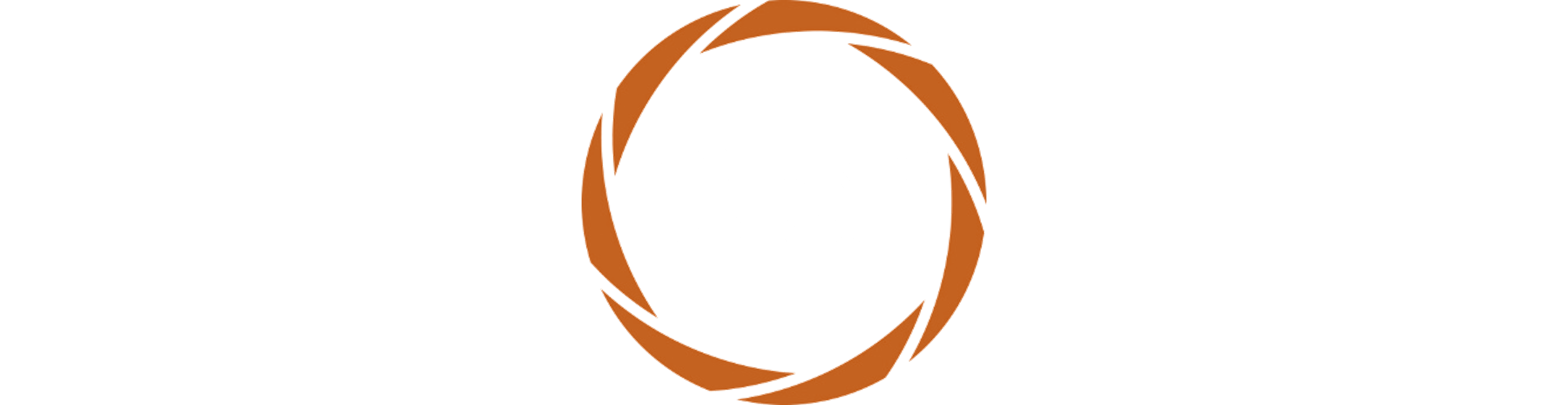 A Difficult Time
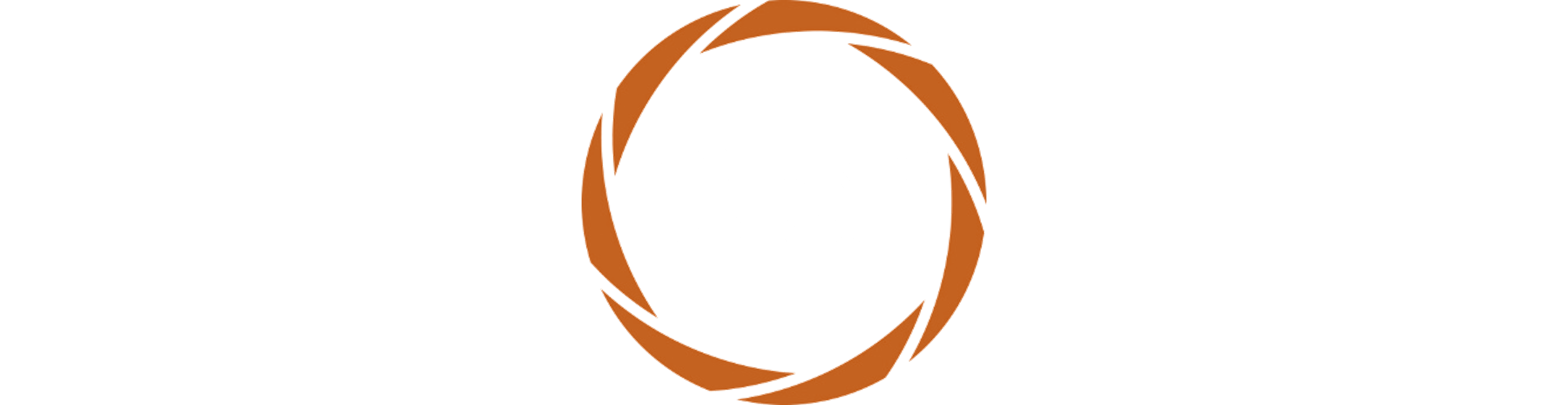 A Dedicated Man
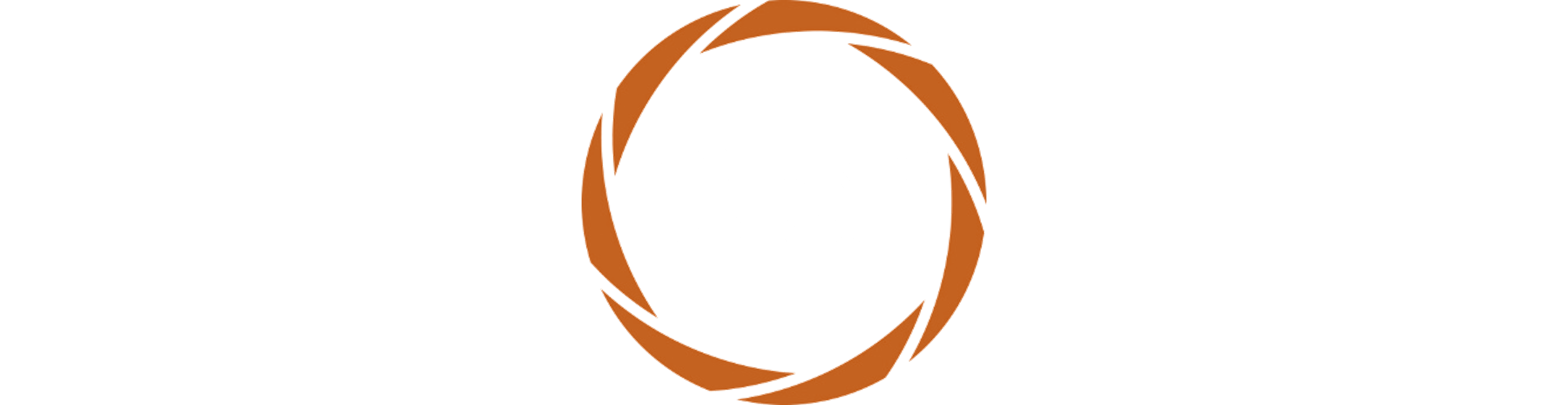 A Directed Purpose
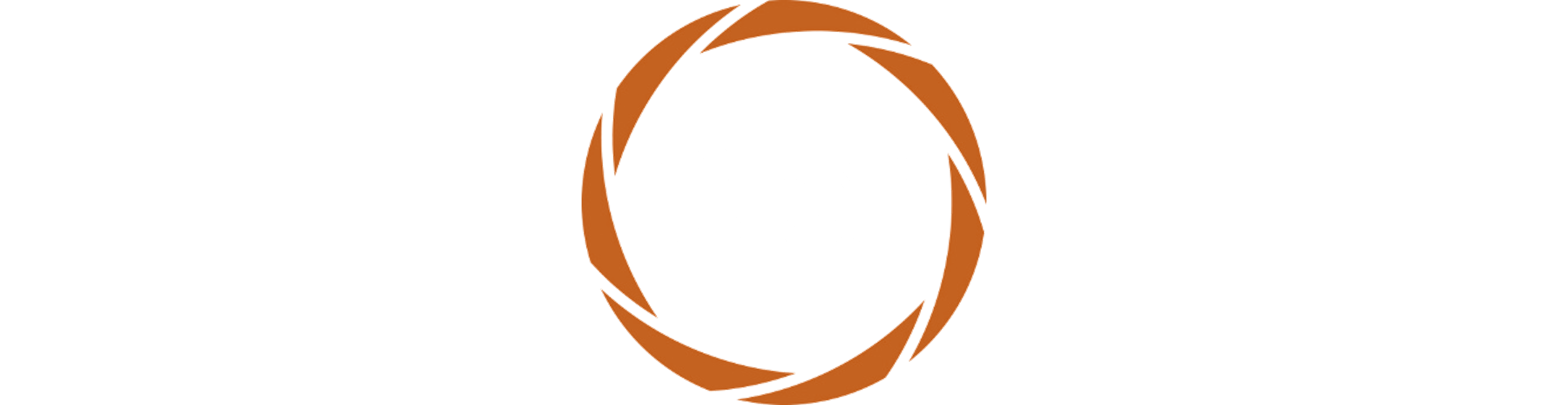 REMEMBER
GOD’S PROVISION
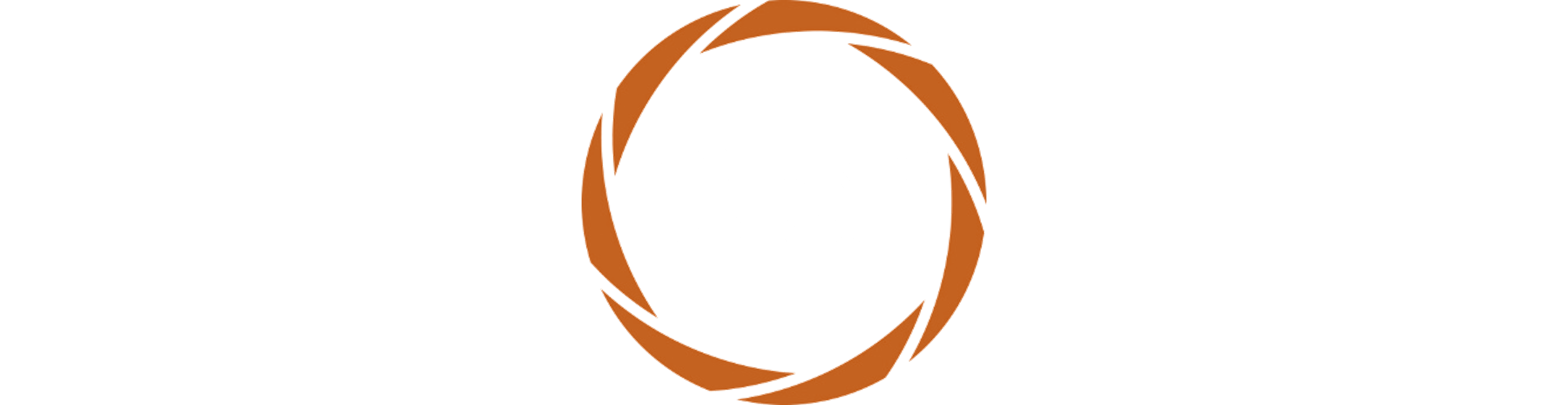 Provision 
of the Land
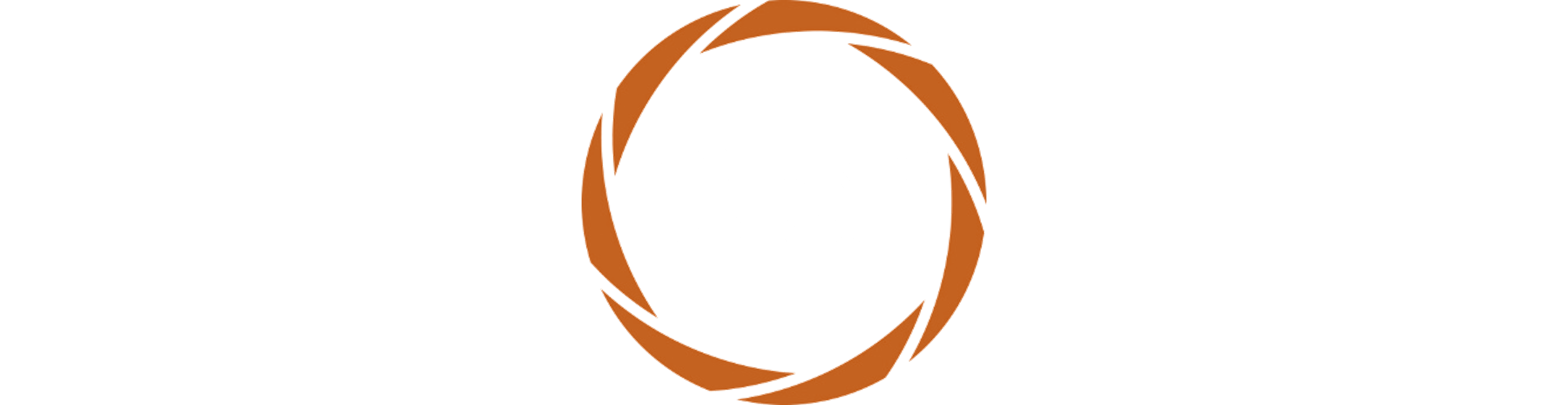 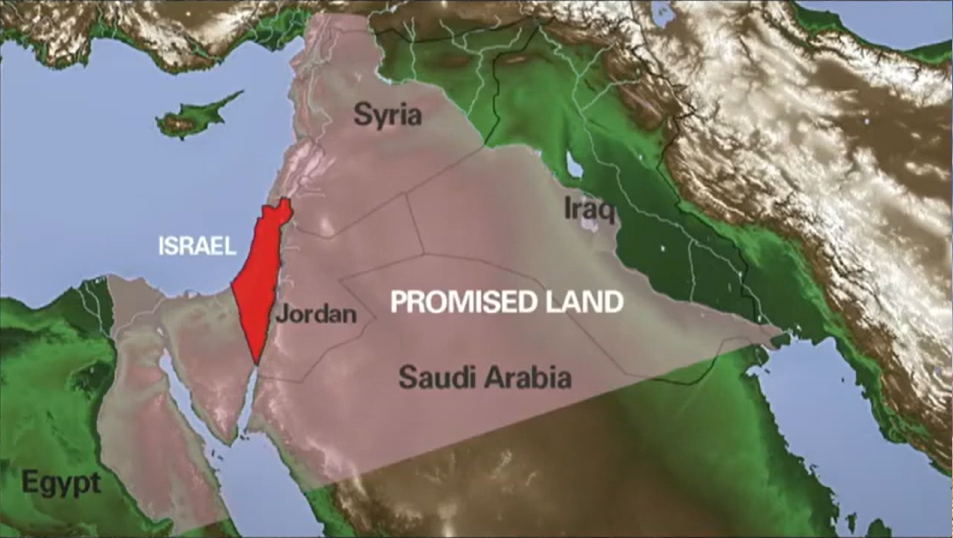 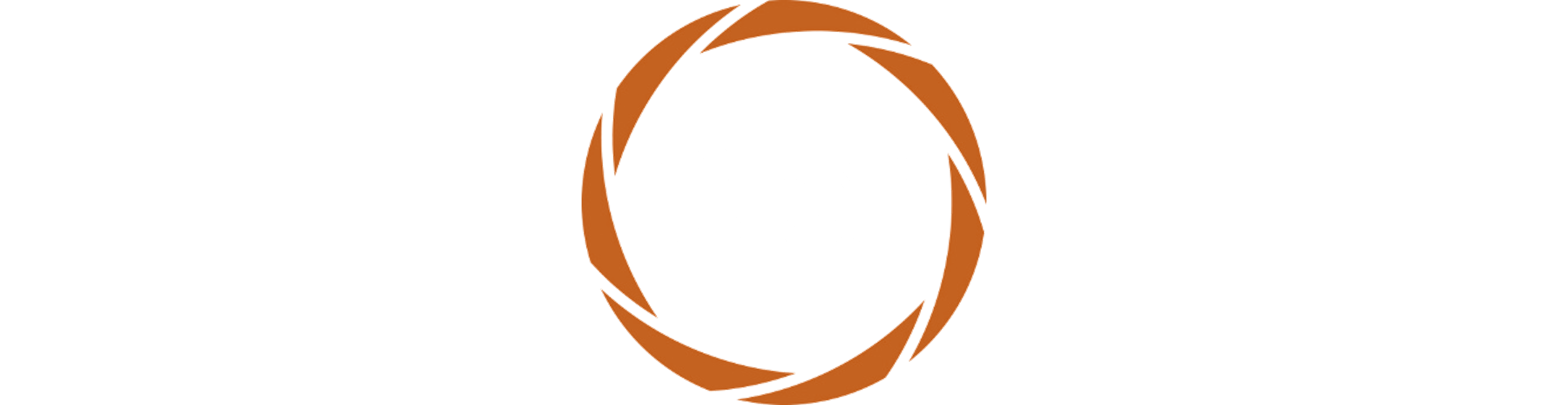 Provision
of Protection
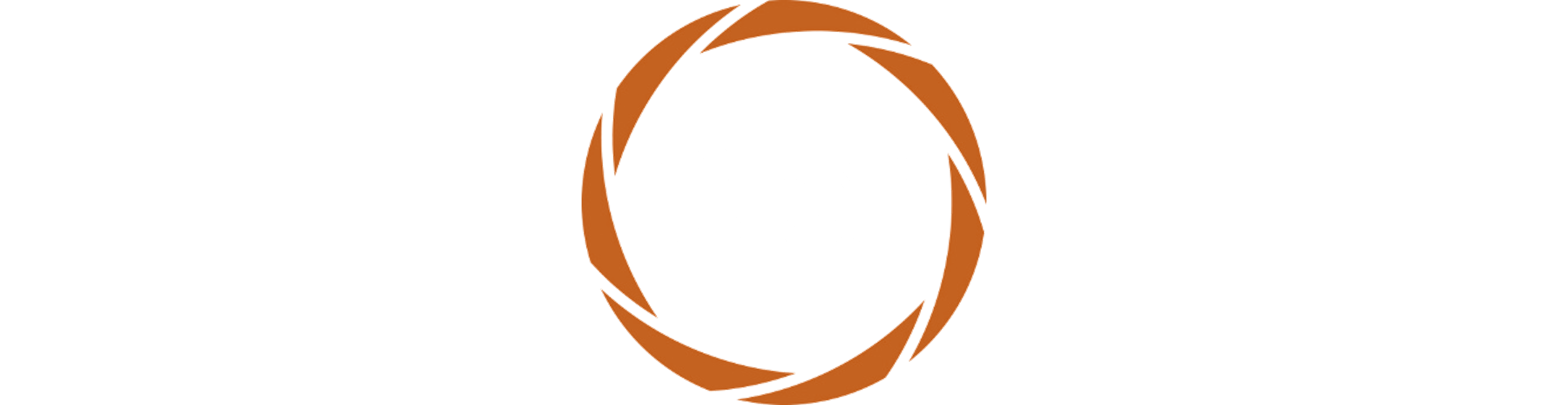 Provision
of God’s Presence
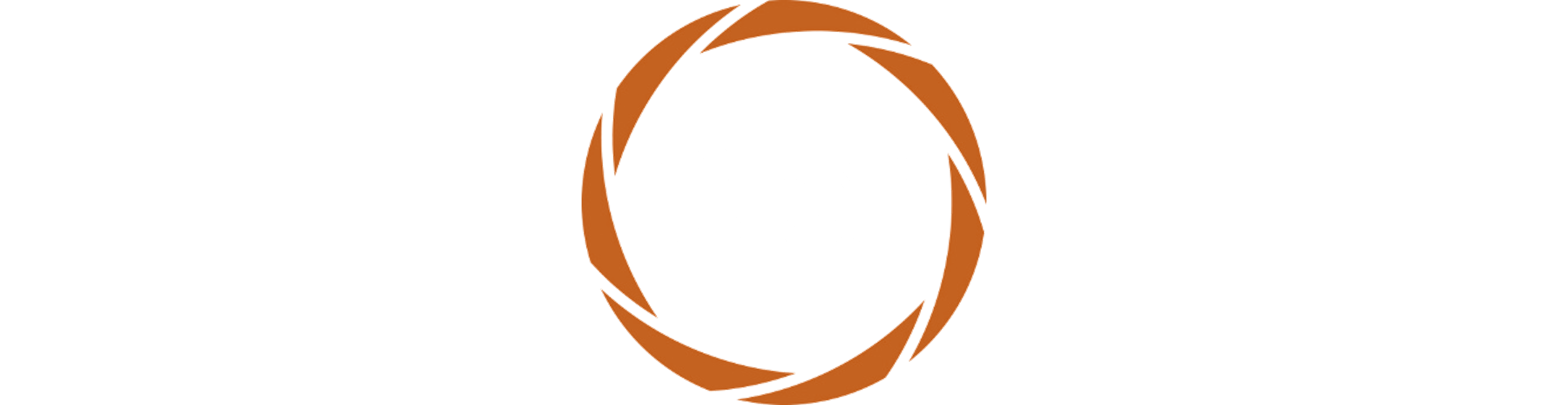 REMEMBER GOD’S REQUIREMENTS
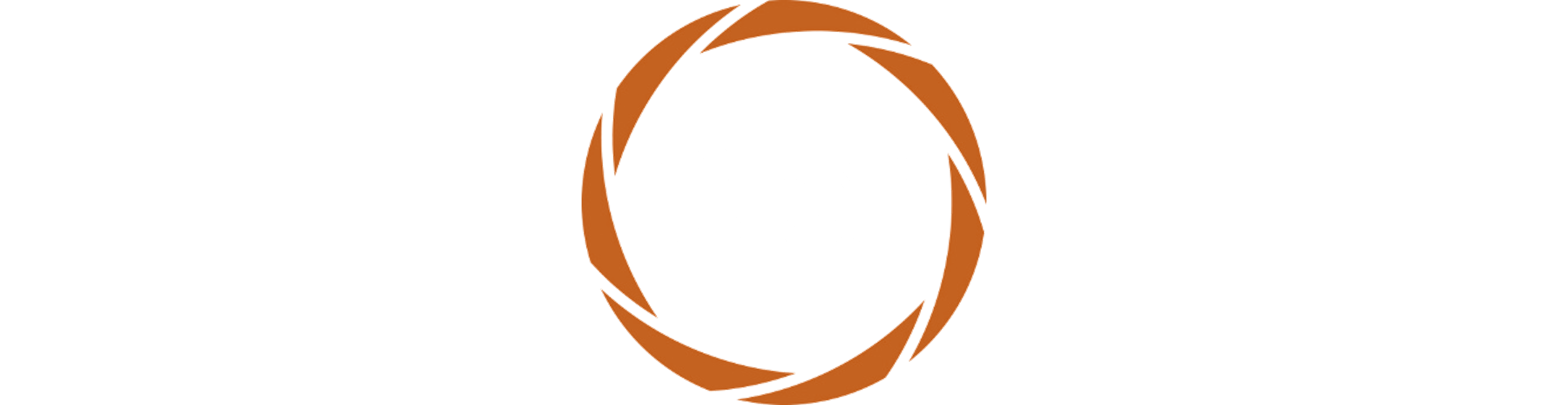 Courageous Faith
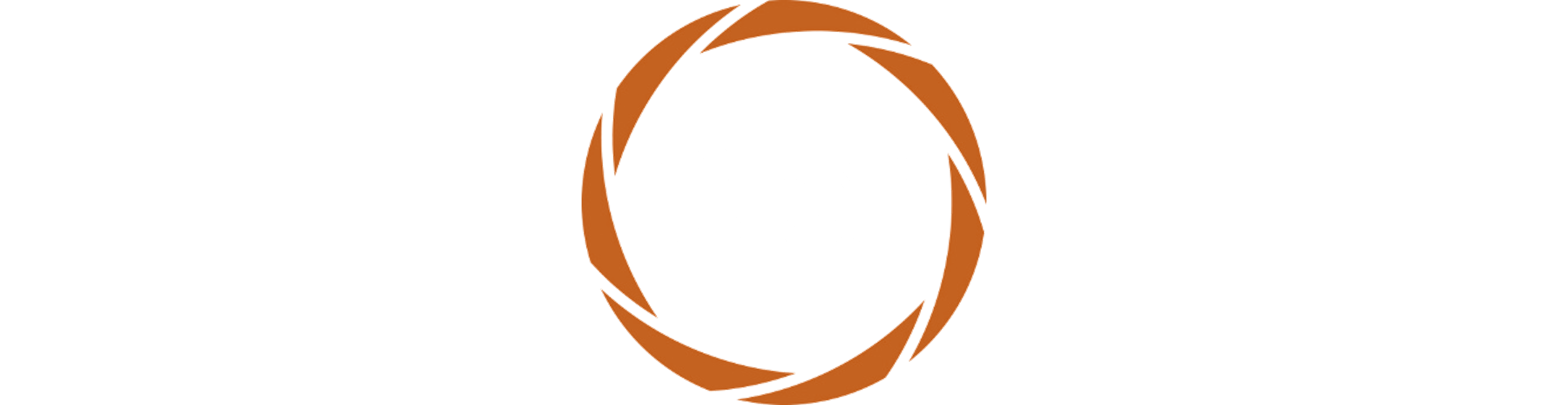 Complete Obedience
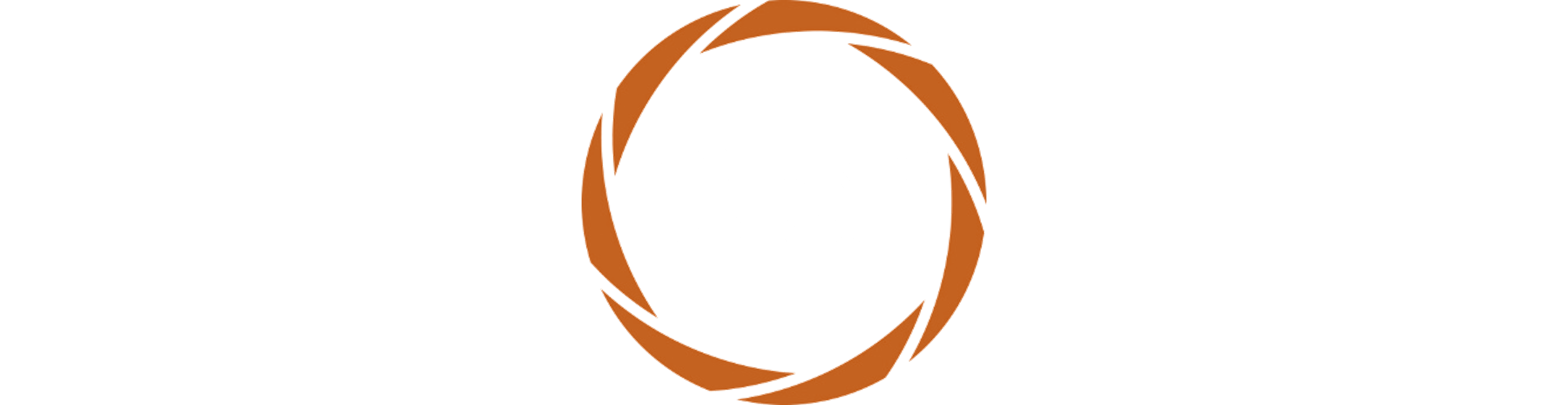 Continual Meditation
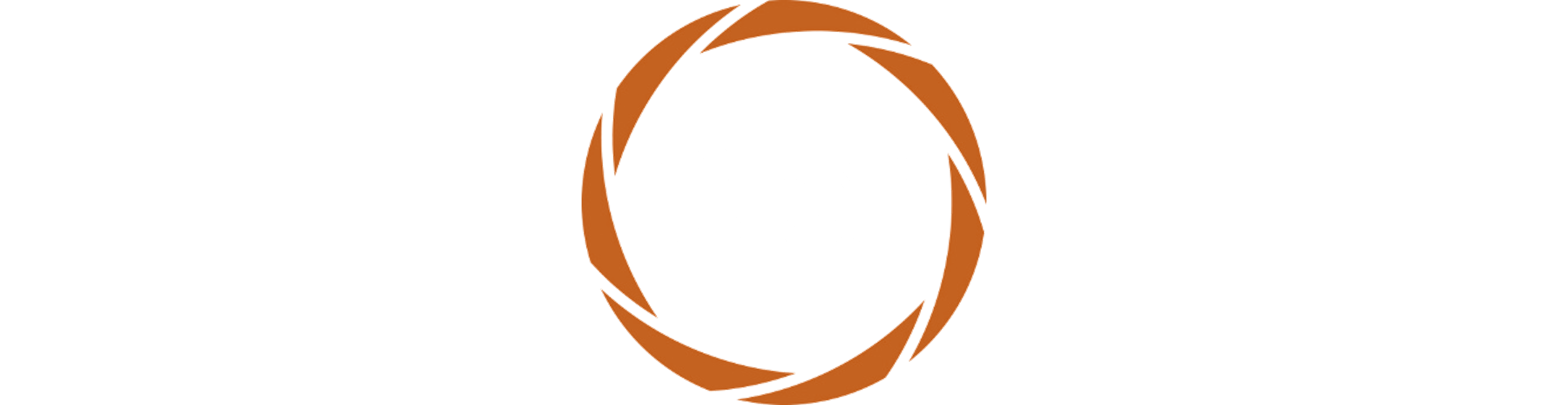 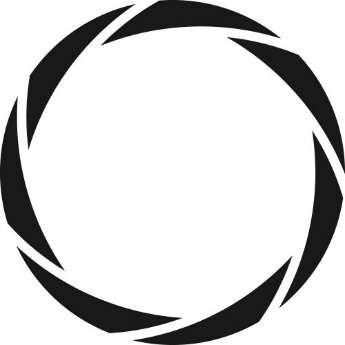 PICTURES 
of GRACE